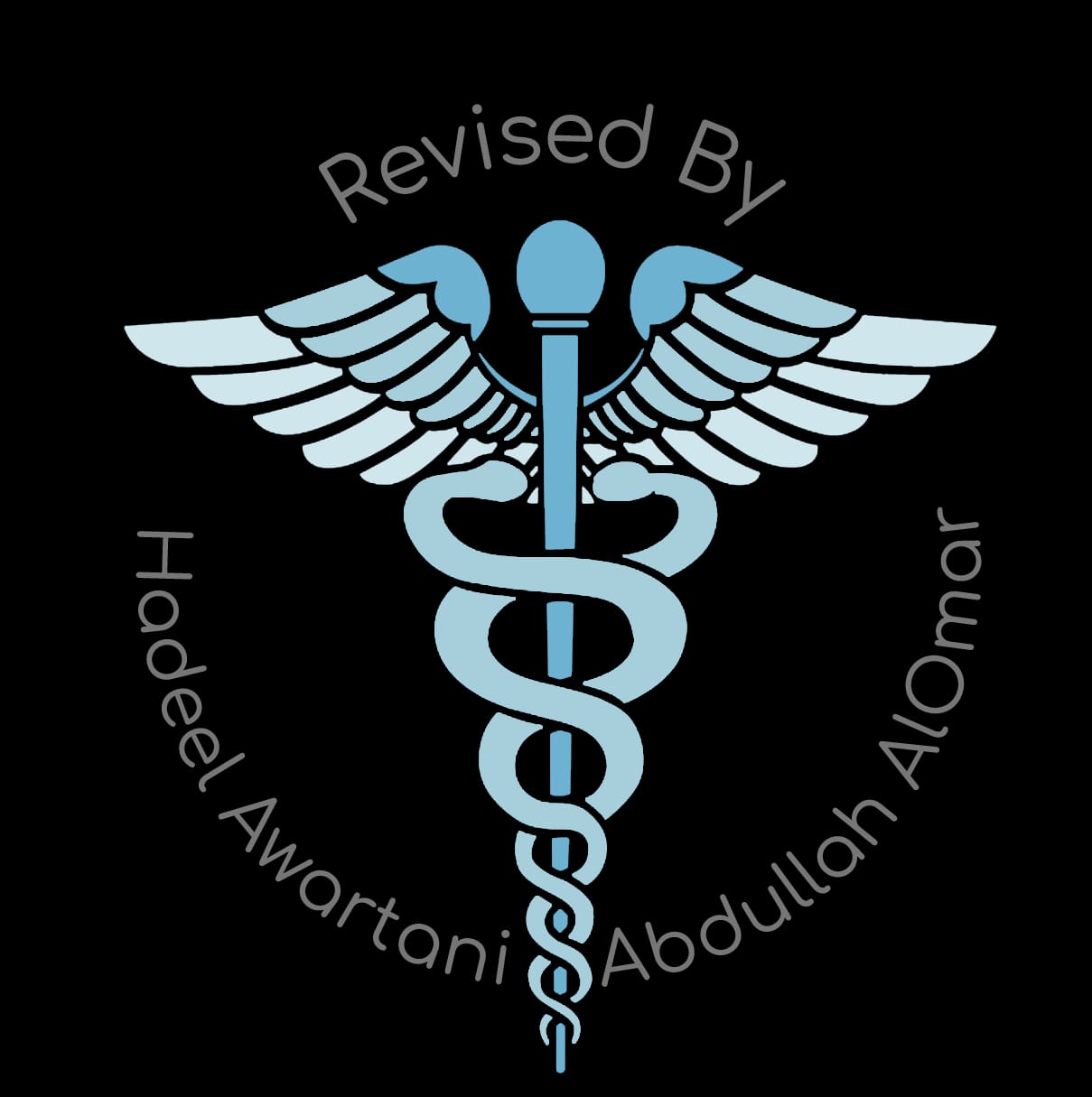 Objectives
By the end of the lecture, the student will be able to:
Define the deep origin of  both Glossopharyngeal and Vagus Nerves.
Locate the exit of each nerve from the brain stem.
Describe the course and distribution of each nerve .
List the branches of both nerves.
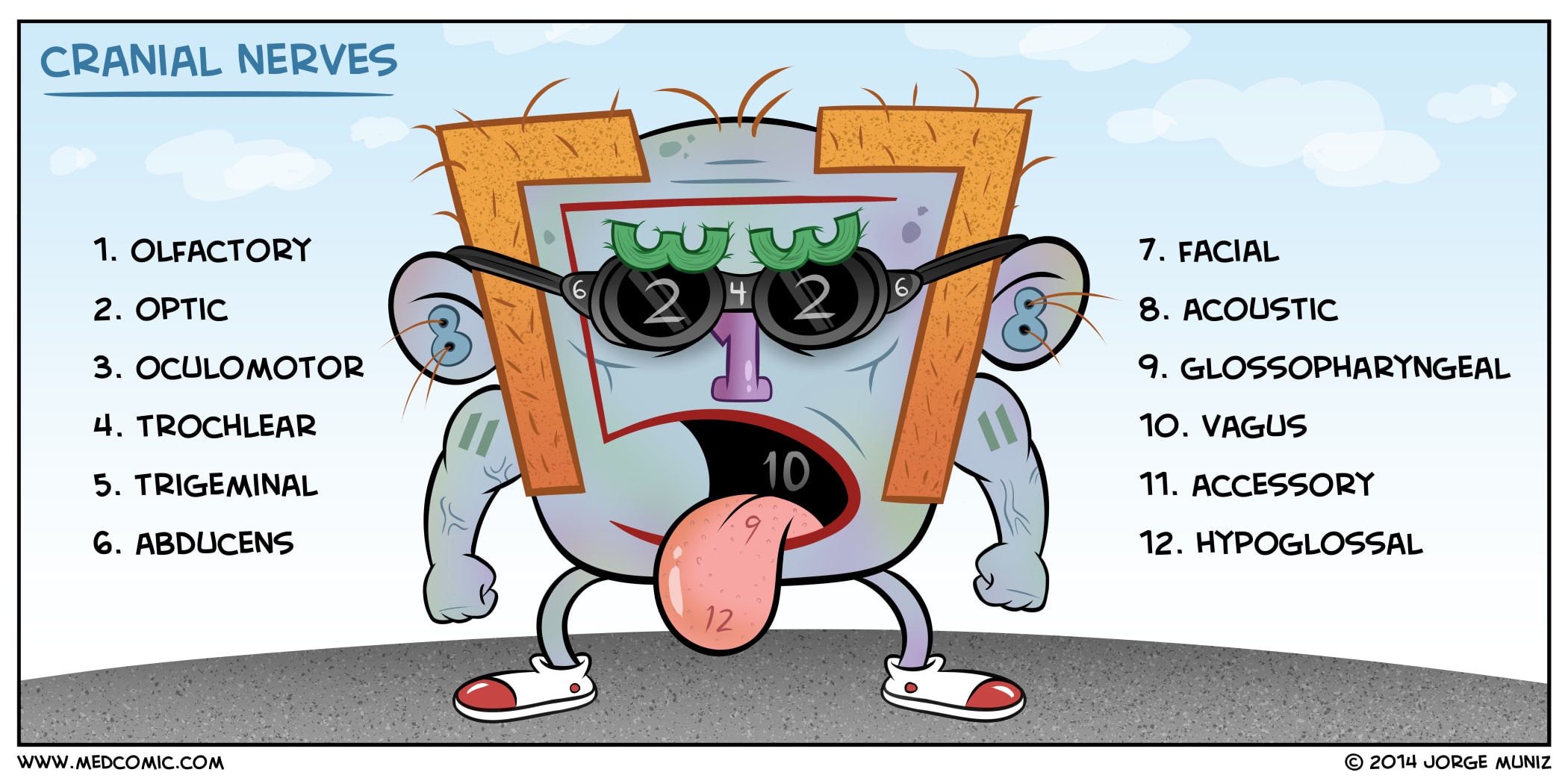 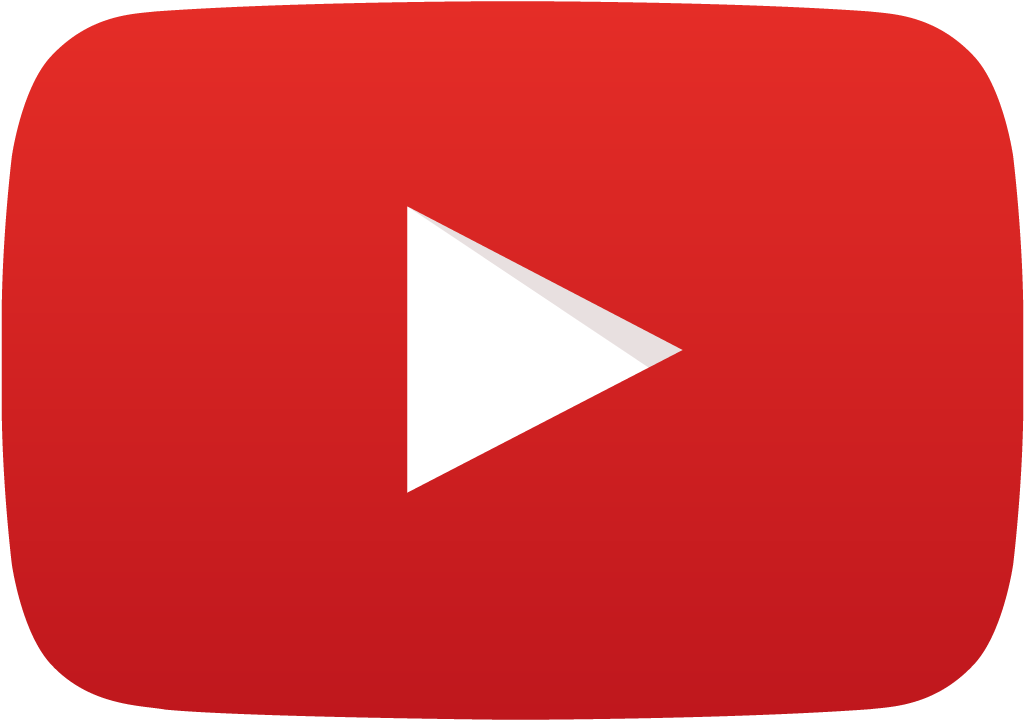 Extra Slide:
Mnemonics And Pictures To Help Memorise The Cranial Nerves
04:07
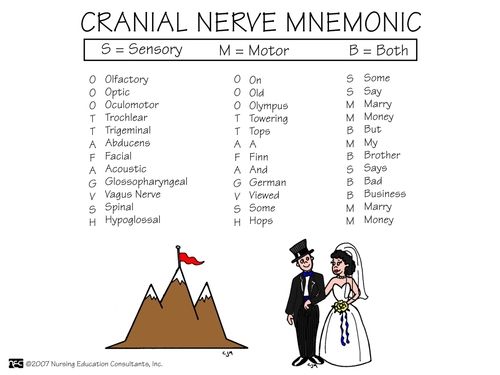 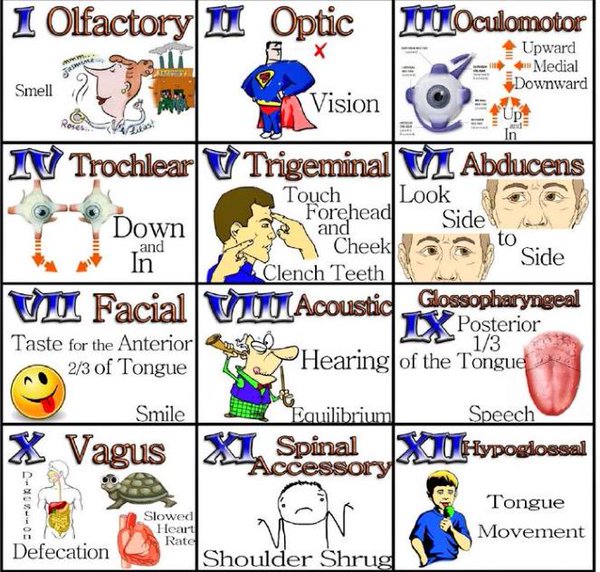 Big
Brains
Matter
More
Glossopharyngeal (IX) 9th Cranial Nerve
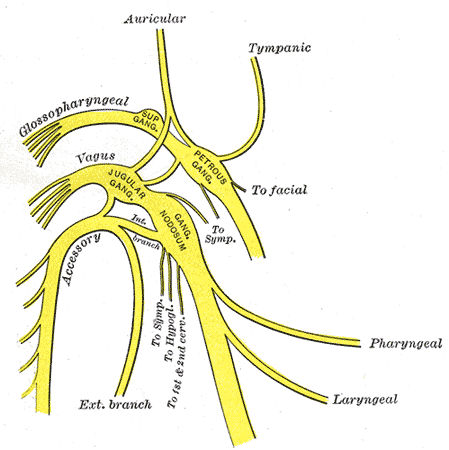 It is principally a Sensory nerve with preganglionic parasympathetic and few motor fibers (it is a mixed nerve but most of the fibers are sensory).
It has no real nucleus to itself. Instead it shares nuclei with VII (facial) and X (vagus).
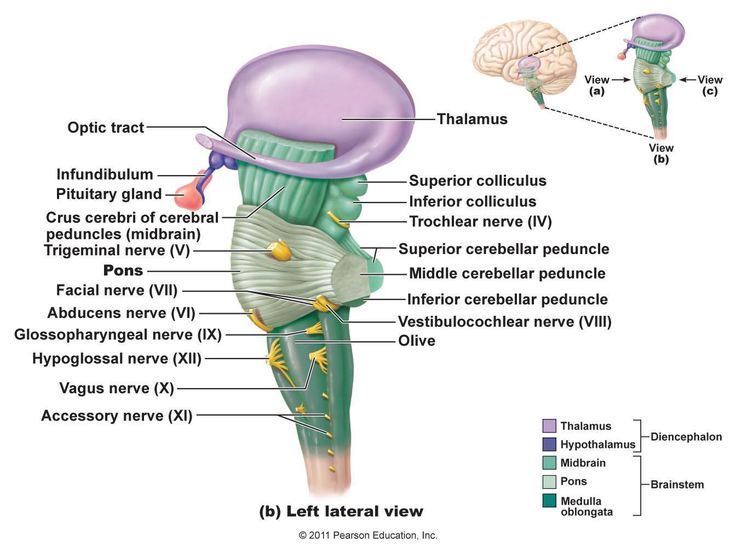 Each cranial nerve has superficial attachment (fibers in ventral surface of brain stem) and deep attachment (origin of nuclei)
Glossopharyngeal (IX) 9th Cranial NerveSuperficial Attachment (مكان خروجه من البرين ستيم)
Extra
It arises from the ventral aspect of the medulla by a linear series of small rootlets, in groove between olive and inferior cerebellar peduncle. 

It leaves the cranial cavity by passing through the jugular foramen in company with the Vagus (10), Acessory (11) nerves and the Internal jugular vein.
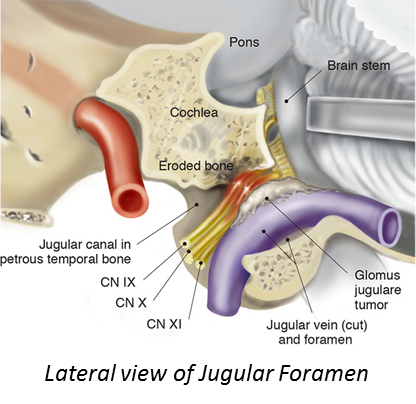 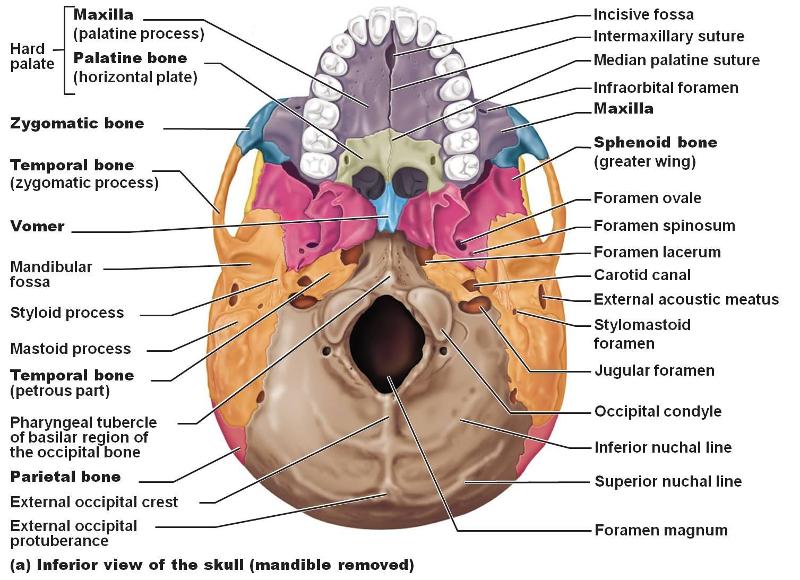 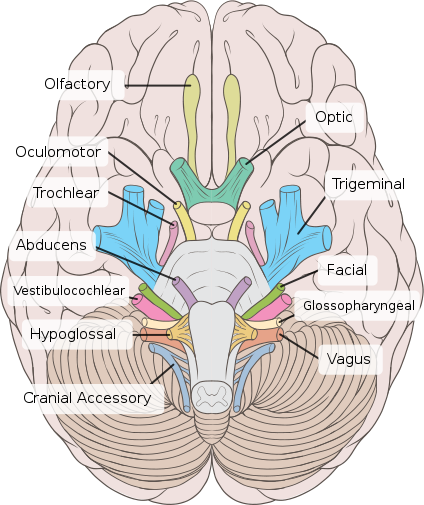 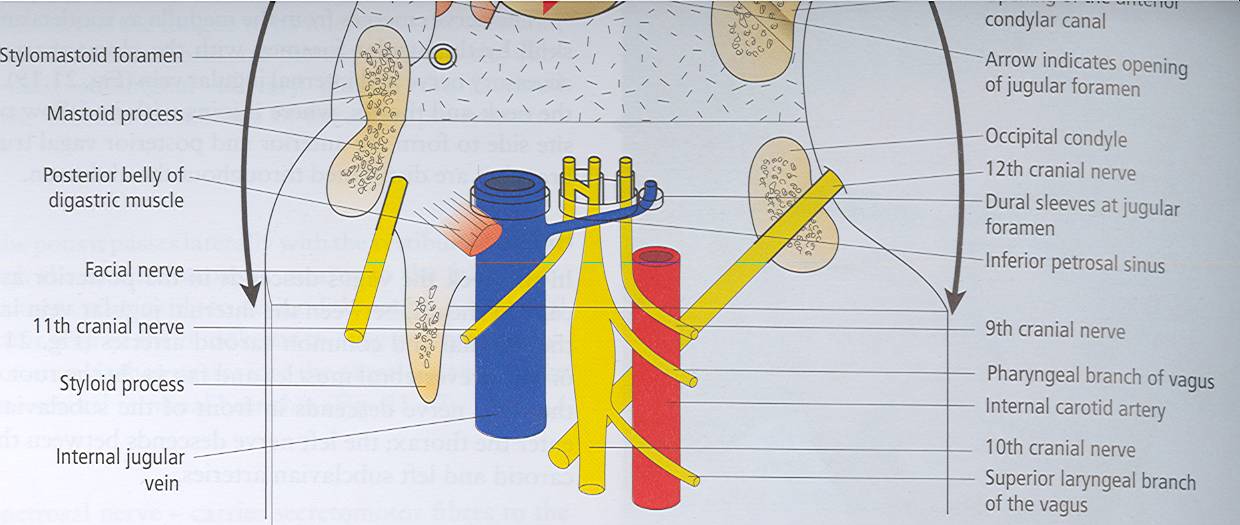 Extra
Extra
Glossopharyngeal (IX) 9th Cranial NerveCourse (extracranial)
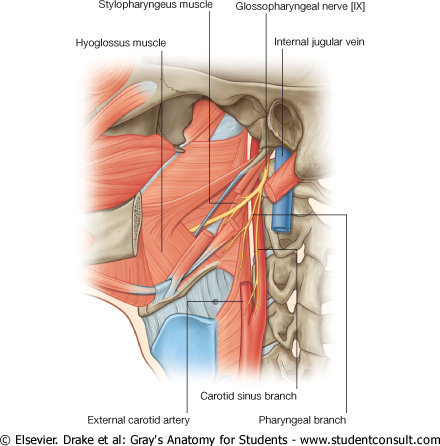 It Passes forwards between Internal jugular vein and External carotid artery.
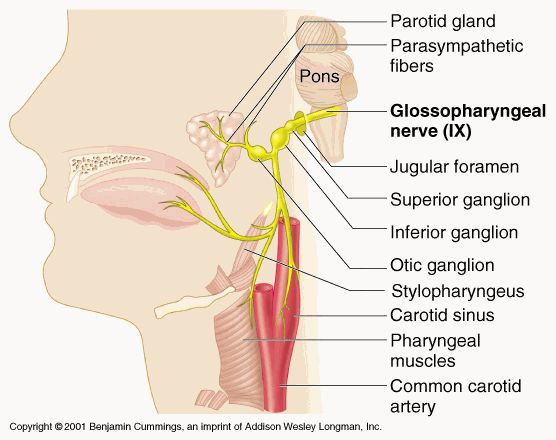 Lies Deep to Styloid process.
Passes between external and internal carotid arteries at the posterior border of Stylopharyngeus then lateral to it.
It reaches the pharynx by passing between middle and inferior constrictors, deep to Hyoglossus, where it breaks into terminal branches.
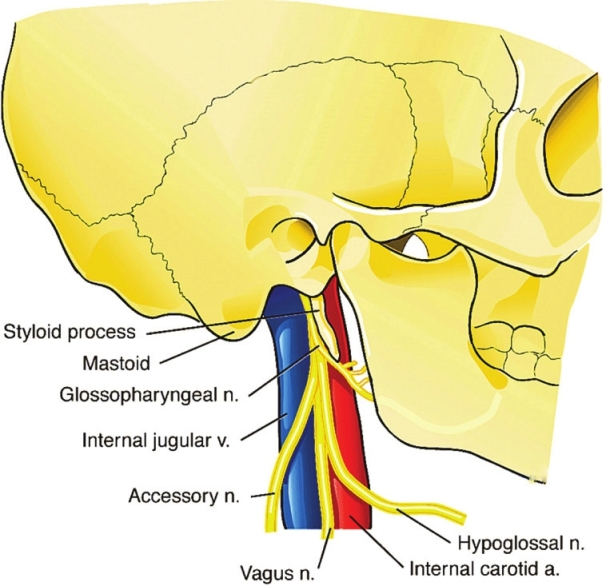 Extra
Extra
Glossopharyngeal (IX) 9th Cranial NerveComponent of fibers  & Deep origin
Recall: SAME
Sensory  Afferent 
Motor  Efferent
(Deep origin = nuclei)
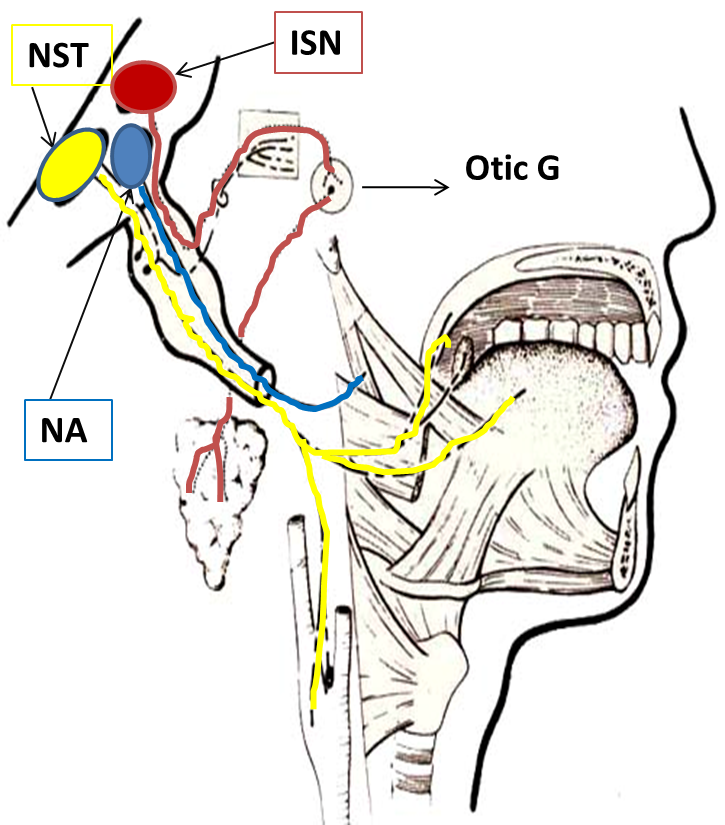 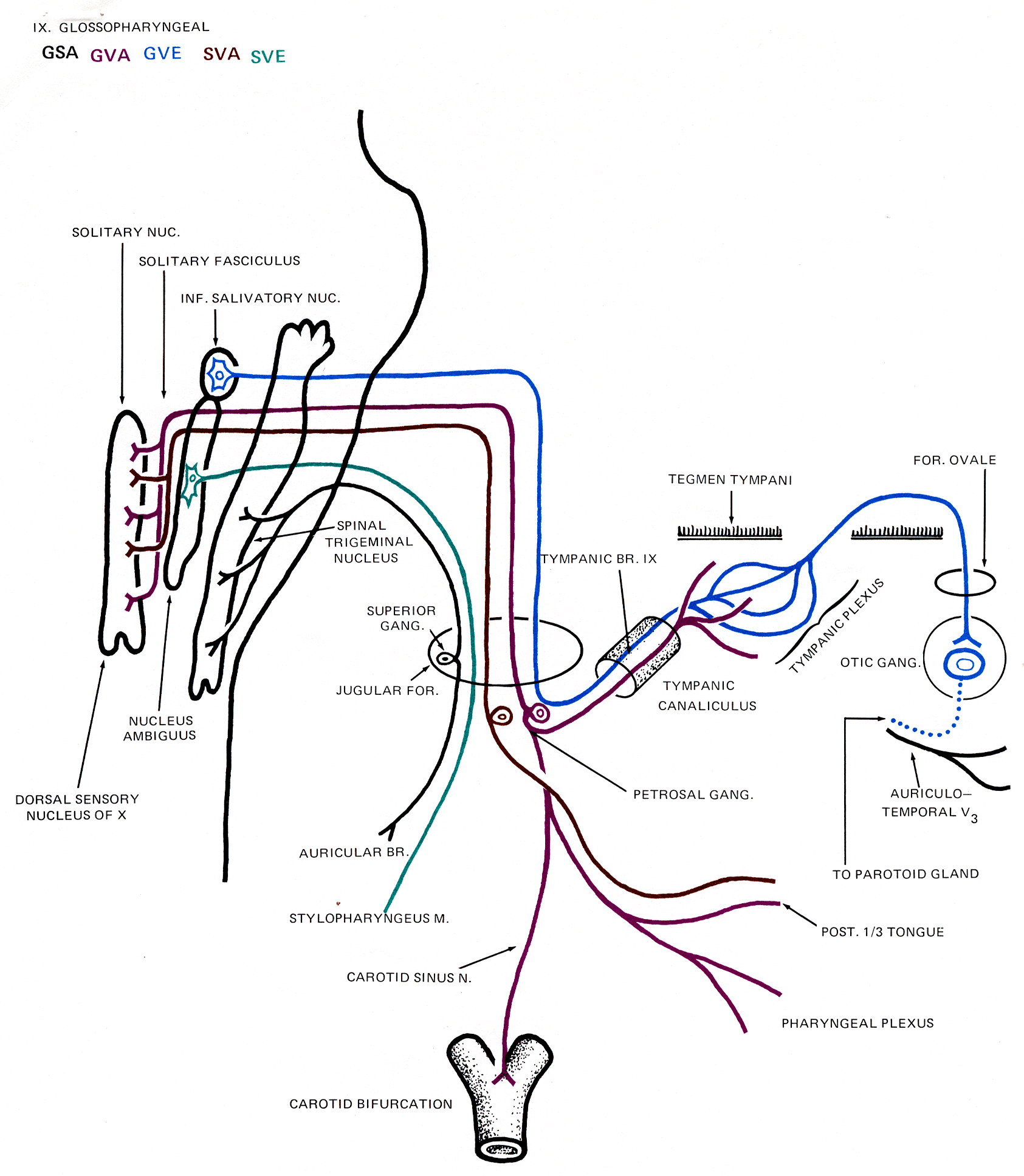 Glossopharyngeal (IX) 9th Cranial NerveGanglia & Communications
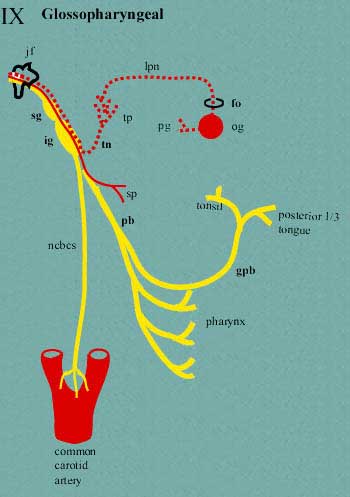 It has two ganglia:
Same dorsal root ganglia (termination)
Superior ganglion: 
Small, with no branches.
It is connected to the Superior Cervical sympathetic ganglion.
Superior  Small
Inferior ganglion: 
Large and carries general sensations from pharynx, soft palate and tonsil.
It is connected to Auricular Branch of Vagus.
The Trunk of the nerve is connected to the Facial nerve at the stylomastoid foramen
Glossopharyngeal (IX) 9th Cranial NerveBranches
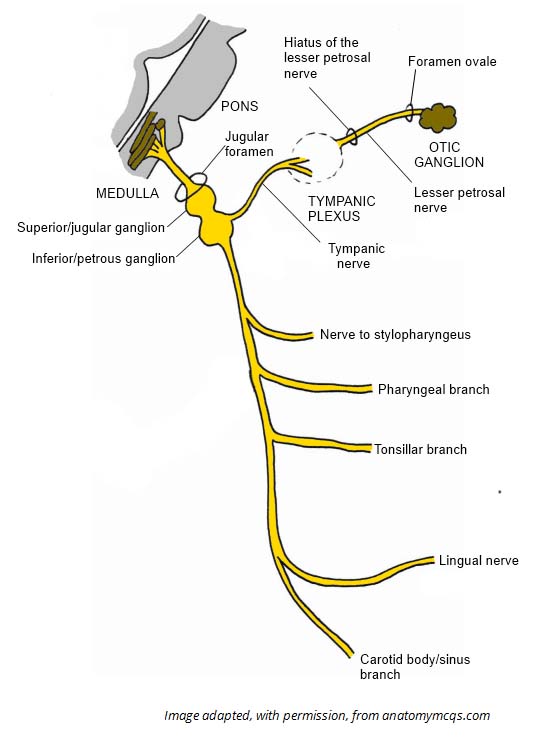 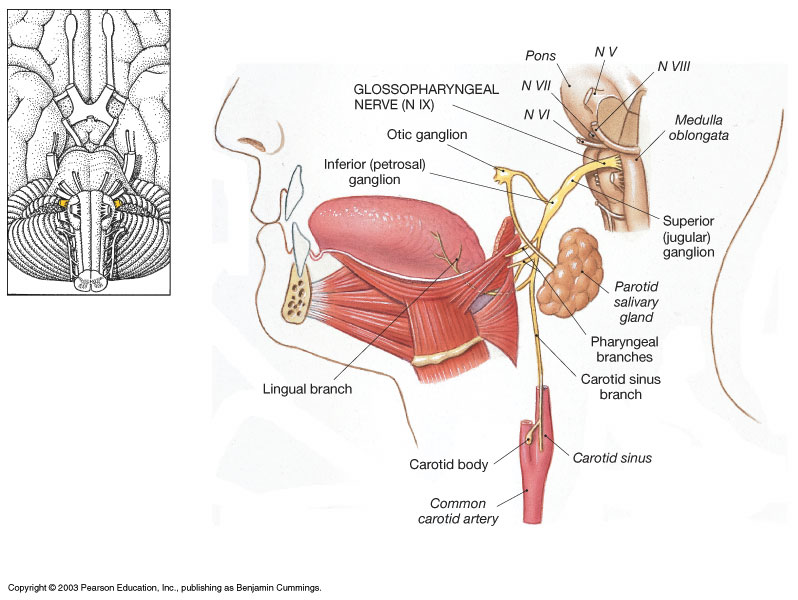 Tympanic: parasympathetic  
relays in the otic ganglion and  gives secretomotor to the parotid gland 
Nerve to Stylopharyngeus muscle. (SVE fiber)
Pharyngeal:  to the mucosa of pharynx .
Tonsillar.
Lingual : 
carries sensory branches, general and special ( taste) from the posterior third of the tongue. (SVA fiber)
Sensory branches from the carotid sinus and body (pressoreceptors and chemoreceptors).
Extra
(GVA fiber)
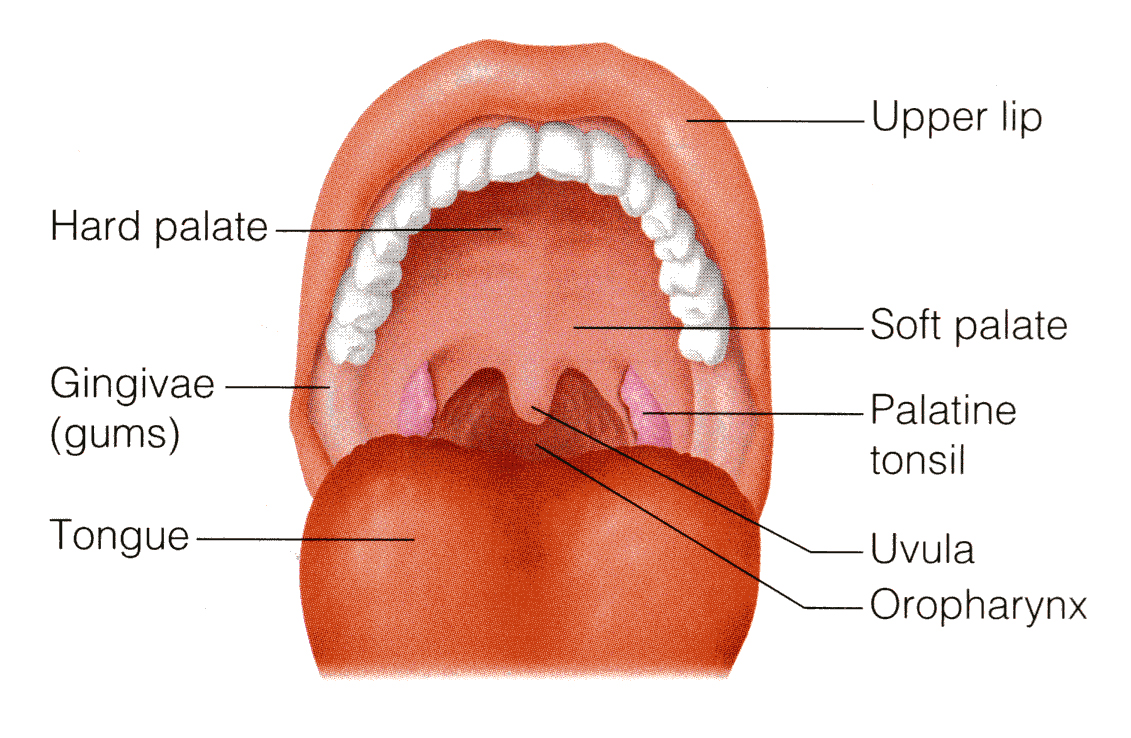 Glossopharyngeal (IX) 9th Cranial NerveNerve Lesions
It produces: 
Difficulty of swallowing; Impairment of taste and sensation over the posterior one-third of the tongue ,palate and pharynx.
Absent gag reflex. Dysfunction of the parotid gland (it is salivary gland, dysfunction will lead to dry mouth).
How to test for IX injury?
Have the patient open the mouth and inspect the palatal arch on each side for asymmetry. 
Use a tongue blade to depress the base of the tongue gently if necessary. 
Ask the patient to say "ahhh" as long as possible. Observe the palatal arches as they contract and the soft palate as it swings up and back in order to close off the nasopharynx from the oropharynx. 
Normal palatal arches will constrict and elevate, and the uvula will remain in the midline as it is elevated. With paralysis there is no elevation or constriction of the affected side.
warn the patient that you are going to test the gag reflex. Gently touch first one and then the other palatal arch with a tongue blade, waiting each time for gagging.
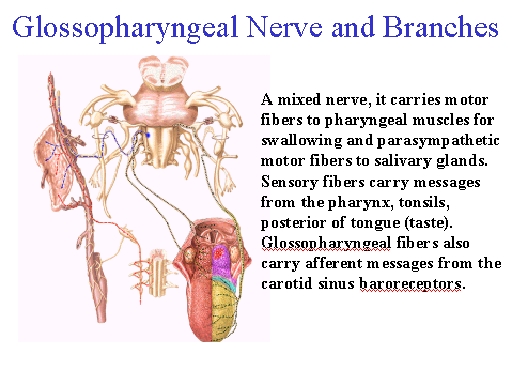 Glossopharyngeal (IX) 9th Cranial NerveSummary
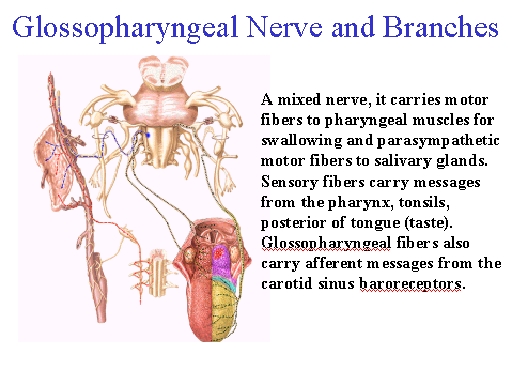 Vagus (X) 10th Cranial Nerve
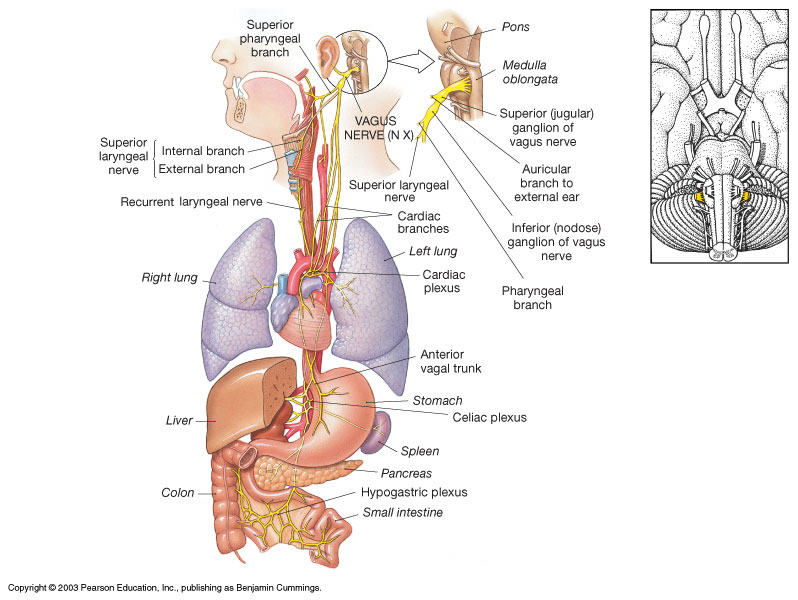 It is a Mixed nerve.
Its name means wandering حائر 
    (it goes all the way to the abdomen) 
So it is the longest and most widely  distributed cranial nerve.
The principal role of the vagus is to provide parasympathetic supply to organs throughout the thorax and upper abdomen. 
It also gives sensory and motor supply to the pharynx and larynx.
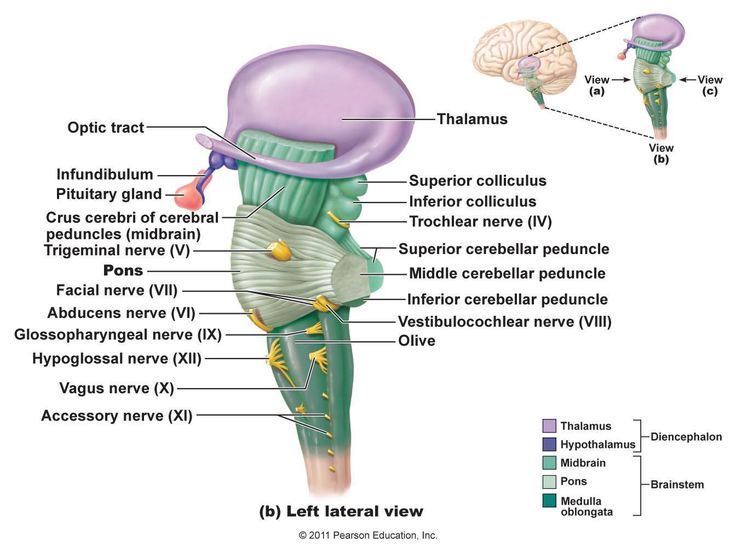 Vagus (X) 10th Cranial NerveSuperficial Attachment & Course
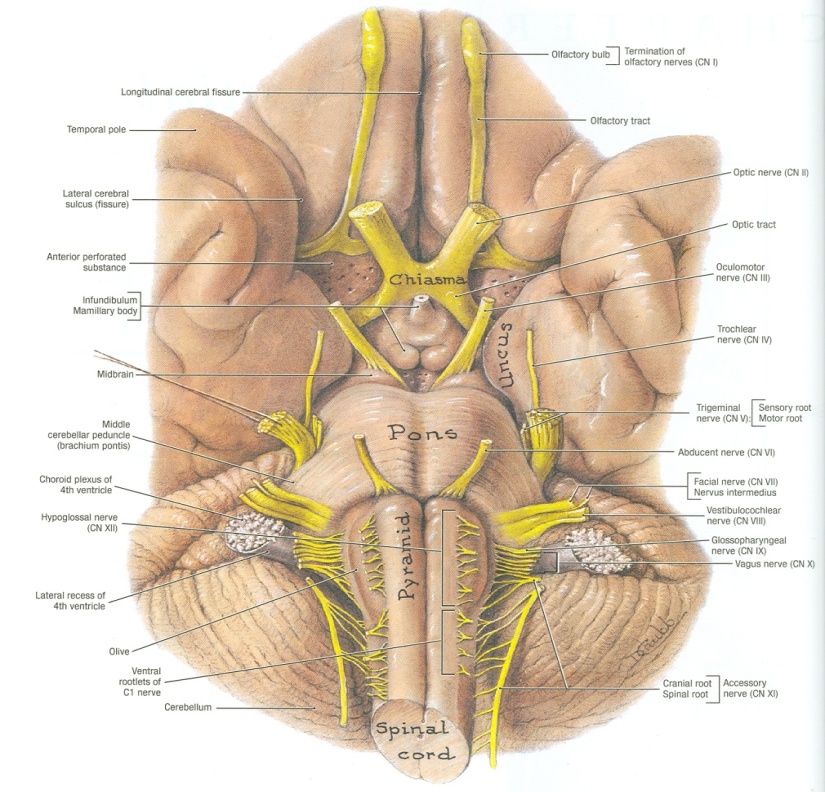 Extra
Its rootlets exit from medulla between olive and inferior cerebellar peduncle. 
Leaves the skull  through jugular foramen.
It occupies the posterior aspect of the carotid sheath between the internal jugular vein laterally and the internal and common carotid arteries medially. 
It has two ganglia: 
Superior ganglion in the jugular foramen 
Inferior ganglion, just below the jugular foramen
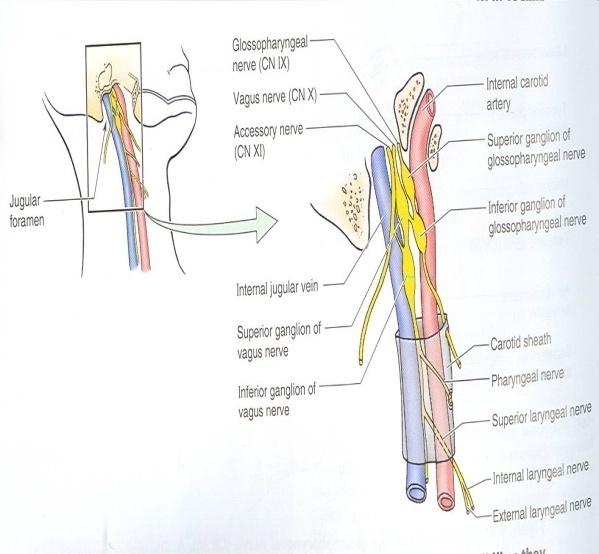 The sensory fibers end in the ganglion before continuing just like the dorsal root ganglion
Vagus (X) 10th Cranial NerveCommunications
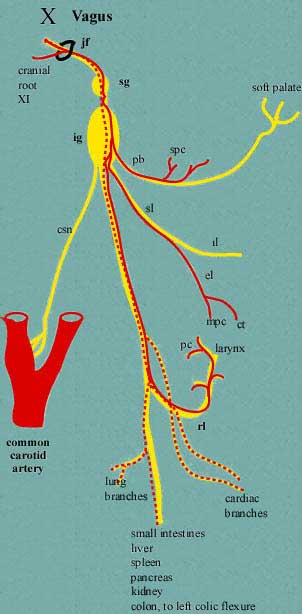 Superior ganglion with:
Inferior ganglion of glossopharyngeal nerve, 
Superior cervical sympathetic ganglion & 
Facial nerve. 

Inferior ganglion with:
Cranial part of accessory nerve, 
Hypoglossal nerve, 
Superior cervical sympathetic ganglion.
1st cervical nerve.
Vagus (X) 10th Cranial NerveCourse (extracranial)
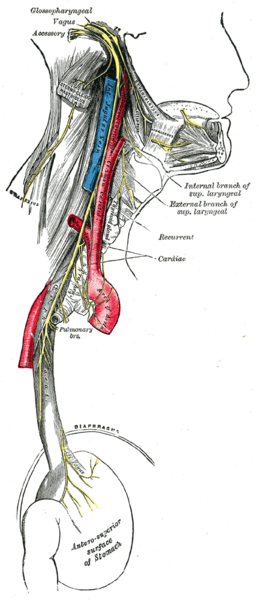 The vagus runs down the neck on the prevertebral muscles and fascia. 
The internal jugular vein lies behind it, and the internal and common carotid arteries are in front of it, all the way down to the superior thoracic aperture.
It lies on the prevertebral muscles and fascia.
Enters thorax through its inlet: 
Right Vagus descends in front of the right subclavian artery.
Left Vagus descends between the left common carotid and subclavian arteries.
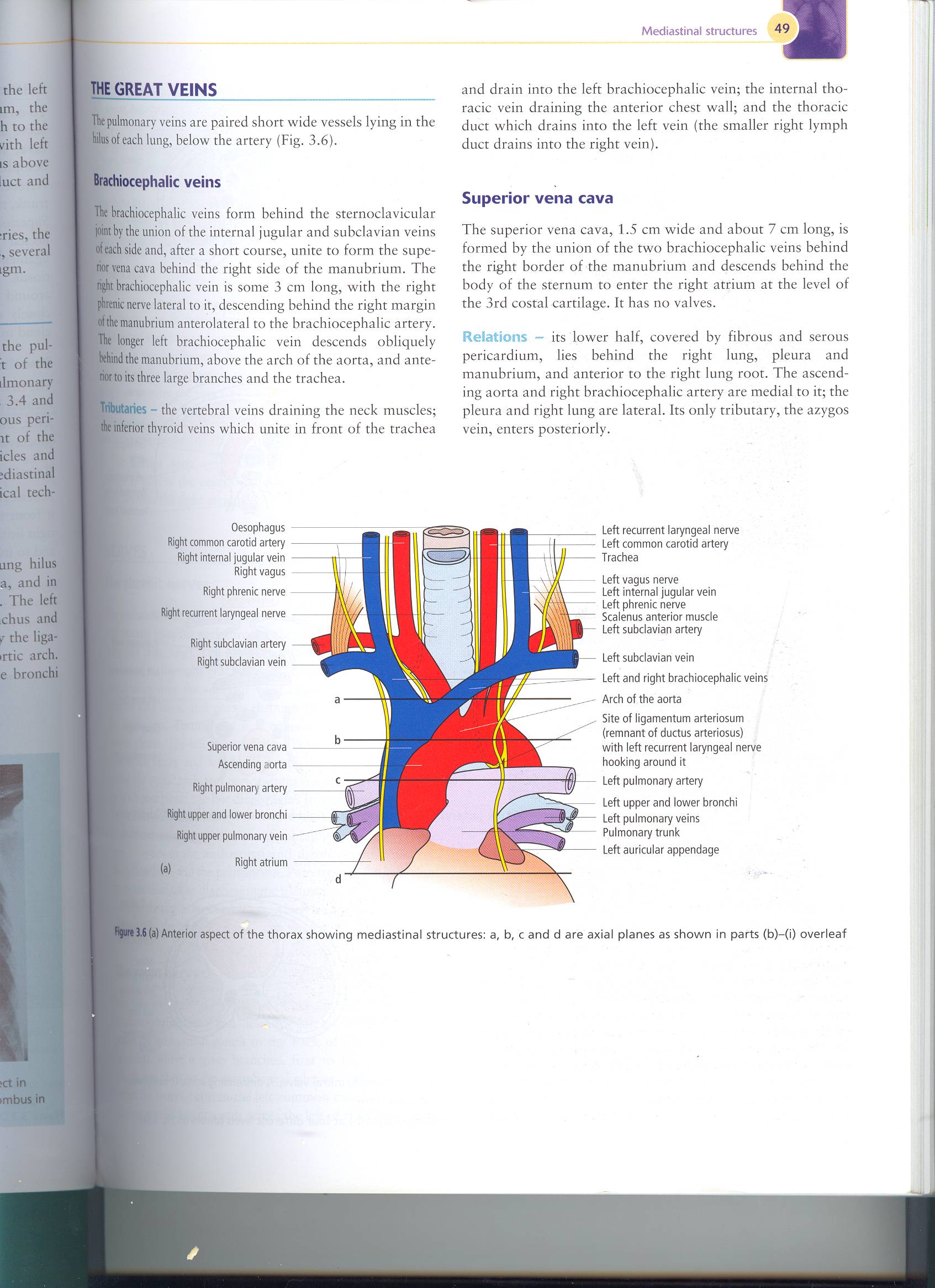 Vagus (X) 10th Cranial NerveComponents of fibers  & Deep origin
Recall: SAME
Sensory  Afferent 
Motor  Efferent
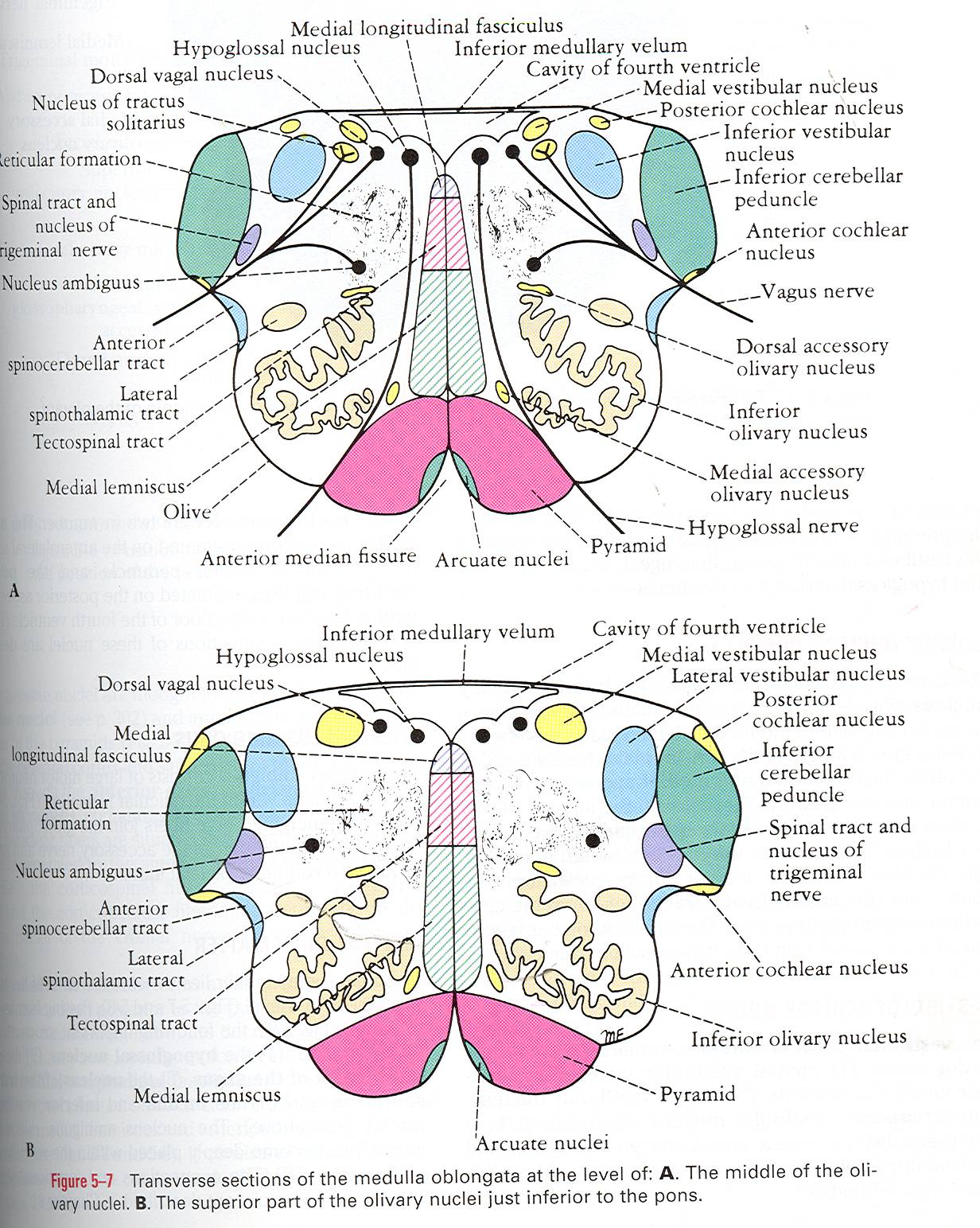 When stretches causes headache*
Vagus (X) 10th Cranial NerveBranches
stimulation of auricular will also stimulate cardiac branch to heart so trauma to the ear may lead to tachycardia and cardiac arrest
(The fibers will give branches)
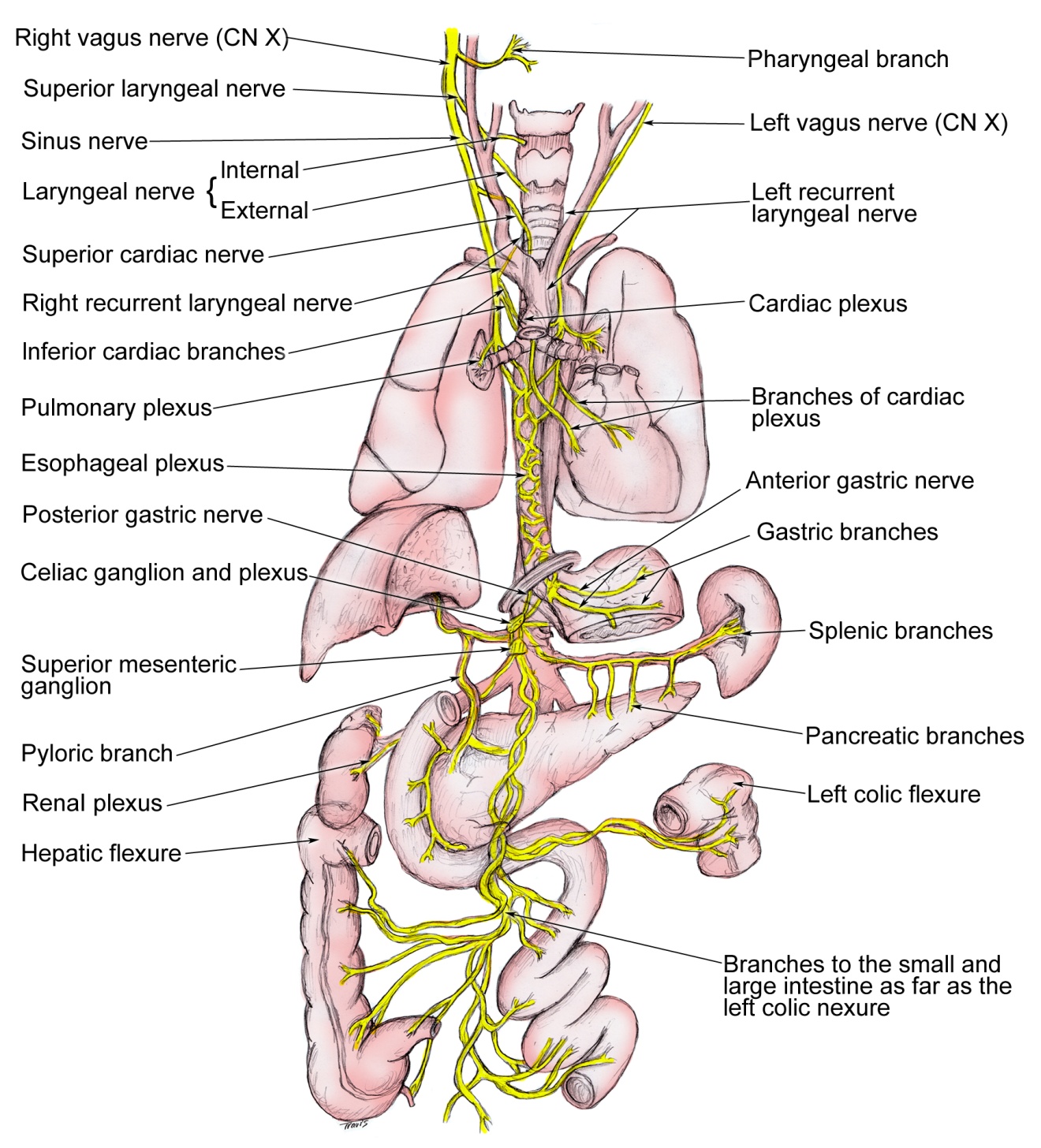 Vagus (X) 10th Cranial NerveBranches
Speech  10th nerve
Problem
Vagus (X) 10th Cranial NerveLesions
Swallow  9th and 10th
Vagus nerve lesions produce palatal and pharyngeal and laryngeal paralysis.
Abnormalities of esophageal motility, gastric acid secretion, gallbladder emptying, and heart rate; and other autonomic dysfunction.
Hoarseness of voice
How to diagnose X nerve Injury?
Listen to the patient talk as you are taking the history. 
Hoarseness, whispering, nasal speech, or the complaint of aspiration or regurgitation of liquids through the nose (since soft palate is not working) should make you especially mindful of abnormality. 
Give the patient a glass of water to see if there is choking or any complaints as it is swallowed.
Laryngoscopy is necessary to evaluate the vocal cord (to assess movement).
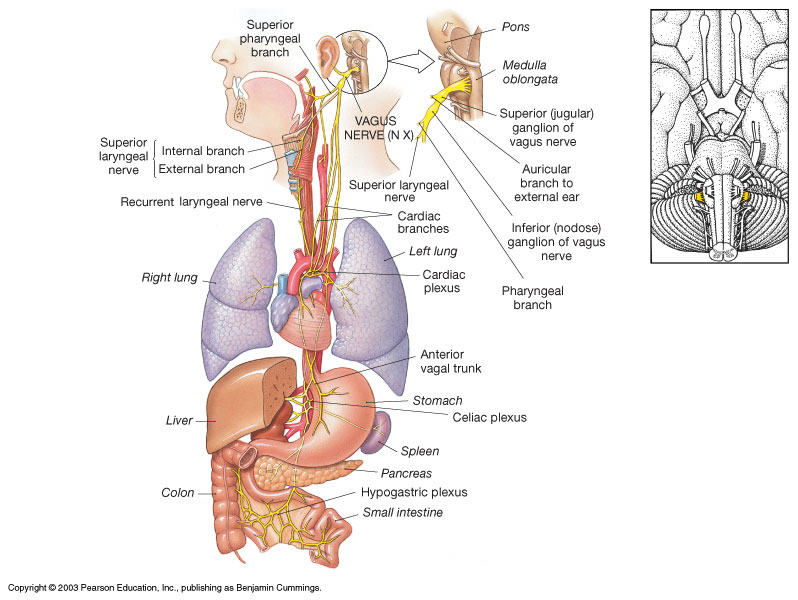 Vagus (X) 10th Cranial NerveSummary
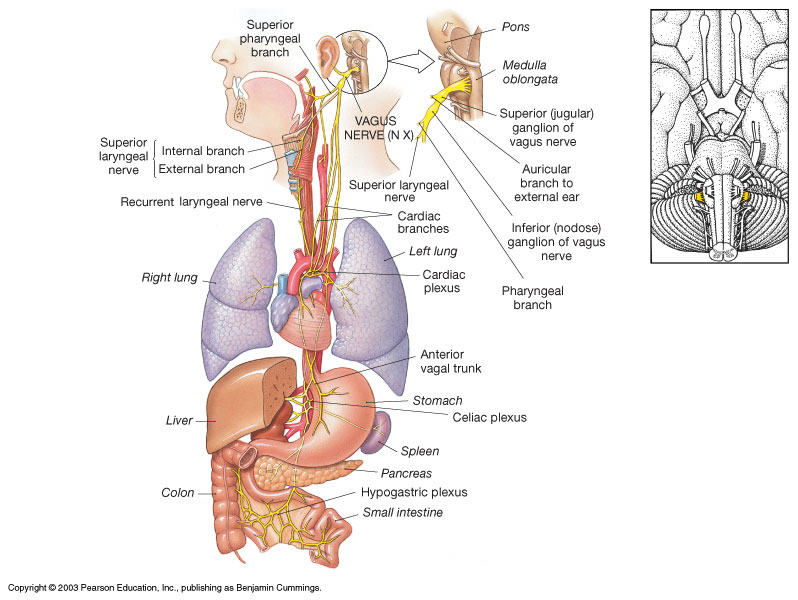 X is a mixed nerve. 
It contains afferent, motor , and parasympathetic fibers.
The afferent fibers convey information from:
esophagus, tympanic membrane , external auditory meatus and part of chonca of the middle ear. 
End in trigeminal sensory nucleus . 
Chemoreseptors in aortic bodies and baroreseptors in aortic arch.
Receptors from thoracic & abdominal viscera, end in nucleus solitarius.
The motor fibers arise from nucleus ambiguus of medulla to innervate muscles of soft palate, pharynx, larynx, and upper part of esophagus.
The parasympathetic fibers originate from dorsal motor nucleus of vagus in medulla distributed to cardiovascular, respiratory, and gastrointestinal systems (up to right 2/3 the rest is from sacral fibers s2-s4).
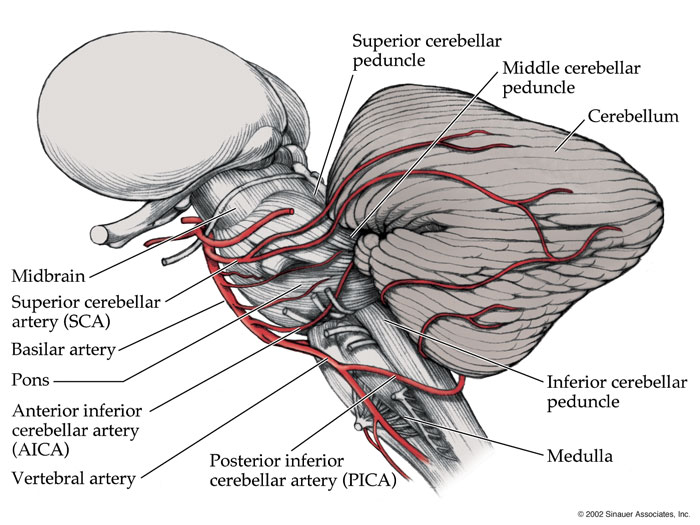 Causes of both IX & X nerve lesions:
1. Lateral medullary syndrome:
A degenerative disorder seen over age of 50 mostly due to Thrombosis of the Inferior Cerebellar Artery.
2. Tumors compressing  the cranial nerves in their exiting foramina from the cranium via the skull base

Manifested by: 
Ipsilateral* paralysis of the muscles of the Palate, Pharynx and Larynx.
Ipsilateral loss of Taste from the Posterior Third of tongue.
Extra
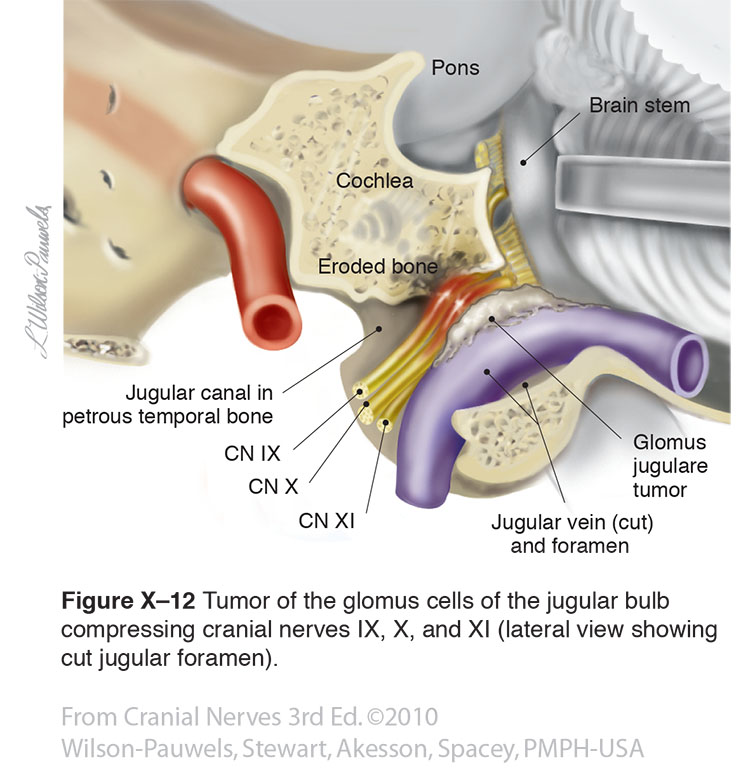 *the same side of the body
Pharyngeal plexus: 9th,10th,11th CNs and C1 sympathetic ganglia
Extra
MCQs
5. The right vagus nerve descends:
A- in front right subclavian artery. 
B- in front of right subclavian vein . 
C- between left common carotid and subclavian arteries. 
D- between right common carotid and subclavian arteries. 
Answer: A

6. Which of the following nuclei give fibers to muscles of pharynx and larynx?
A- nucleus solitarus
B- nucleus ambiguus
C- nucleus of trigeminal
Answer: B

7. Cricothyroid is supplied by which branch of the vagus nerve:
A- internal laryngeal
B- external laryngeal
C- recurrent laryngeal
Answer: B

8. CN 9 & 10 lesions can be caused by:
A-  lateral medullary syndrome
B-  medial medullary syndrome
C-  anterior medullary syndrome
D-  posterior medullary syndrome
Answer: A
1. Glossopharyngeal shares its nuclei with:
A- CN 7 & 8
B- CN 7 & 10
C- CN 8 & 10
D- CN 11
Answer: B

2. Cranial nerves 9 and 10 exit the cranial cavity through:
A- foramen magnum
B-  foramen ovale
C-  jugular foramen
D-  carotid foramen
Answer: C

3. The tympanic branch of glossopharyngeal supplies:
A- parotid gland
B- pineal gland
C- pituitary gland
D- sublingual gland
Answer: A

4. A patient was shown to have absent gag reflex. Which nerve is most likely affected:
A- facial
B- vagus
C- glossopharyngeal
Answer: C
9. …. Is a branch from the vagus nerve:
A- tympanic 
B- meningeal
C- tonsillar
D- nerve to stylopharyngeus 
Answer: B

2. The vagus nerve is a …. :
A- sensory nerve
B- motor nerve
C- mixed nerve
Answer: C

SAQ:
1- list three branches from the vagus?
Meningeal, Auricular nerve and Pharyngeal

2-list the three nuclei of Glossopharyngeal (9th)
Nucleus ambiguous, Inferior salivatory nucleus and Nucleus of solitary tract